Laboratory Testing of Cement-based Materials to Support Durability Modelling
Angélique ROUSSELET
French Alternative Energies and Atomic Energy Commission (CEA), Paris-Saclay Centre
TC Regional Workshop on Approaches to Ageing Management of Waste Packages in Storage
Joint ICTP-IAEA Workshop on Degradation Modelling of Disposed Radioactive Wasteforms
18th – 22nd September 2023, Trieste (Italy)
INTRODUCTION
Durability is the ability to maintain desired performances within a specified time frame.
Durability can be impacted by several processes:
TC Regional Workshop on Approaches to Ageing Management of Waste Packages in Storage
Joint ICTP-IAEA Workshop on Degradation Modelling of Disposed Radioactive Wasteforms
2
INTRODUCTION
Saturated
medium
Unsaturated
medium
Aqueous transport:
Leaching of radionuclide
Leaching of the cement material
Reaction with ions from the environment
Gas transport:
Drying
Atmospheric carbonation
Hydrogen transfer
TC Regional Workshop on Approaches to Ageing Management of Waste Packages in Storage
Joint ICTP-IAEA Workshop on Degradation Modelling of Disposed Radioactive Wasteforms
3
INTRODUCTION
TC Regional Workshop on Approaches to Ageing Management of Waste Packages in Storage
Joint ICTP-IAEA Workshop on Degradation Modelling of Disposed Radioactive Wasteforms
4
CONTENT
Leaching in pure water
Sulphate attack
Case study : interaction with Callovo-Oxfordian groundwater
TC Regional Workshop on Approaches to Ageing Management of Waste Packages in Storage
Joint ICTP-IAEA Workshop on Degradation Modelling of Disposed Radioactive Wasteforms
5
1
LEACHING IN PURE WATER
TC Regional Workshop on Approaches to Ageing Management of Waste Packages in Storage
Joint ICTP-IAEA Workshop on Degradation Modelling of Disposed Radioactive Wasteforms
6
LEACHING IN PURE WATER
Experimental set-up
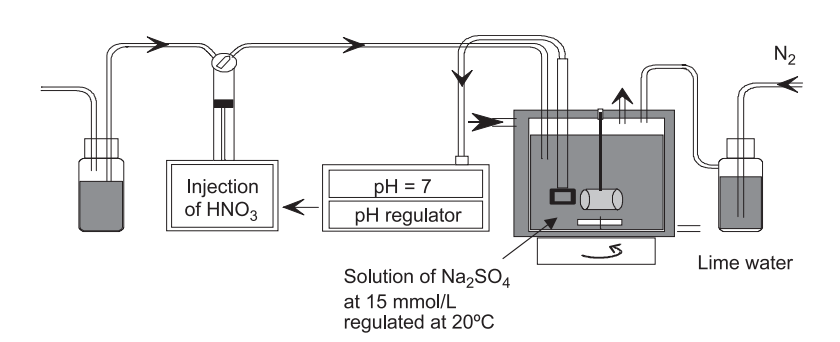 Control of the composition of the leaching solution:
pH: automatic titration to maintain a constant pH (7)
Renewal of the leaching solution
Protection from atmospheric CO2
Control of the temperature
Unidirectional diffusion (lateral coating of the sample).
Pure water
Adapted from Planel et al. (2006) Cem.Conc.Res., 36:137-143.
TC Regional Workshop on Approaches to Ageing Management of Waste Packages in Storage
Joint ICTP-IAEA Workshop on Degradation Modelling of Disposed Radioactive Wasteforms
7
LEACHING IN PURE WATER
The cumulated amount of OH- is calculated from the volumes of acid added to maintain the constant pH of 7 :
Chemical analysis of the leachate:
Leaching of a CEM I cement paste at 25°C
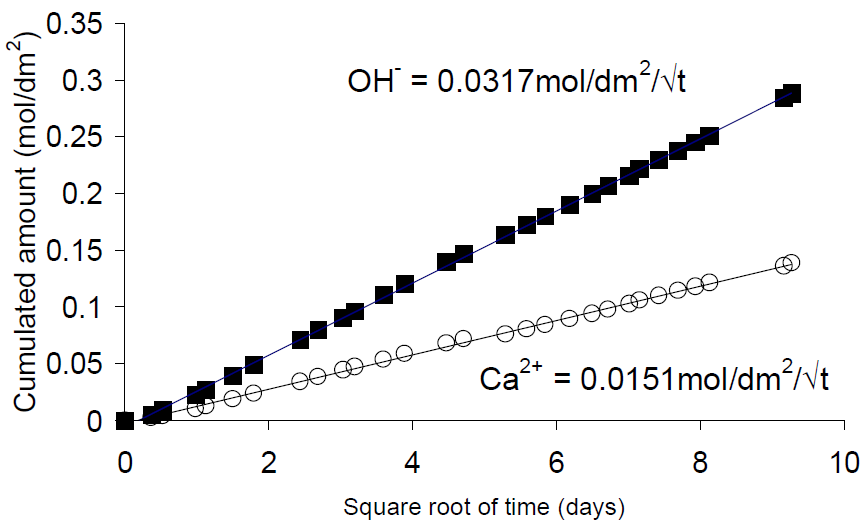 Cumulated amounts of other aqueous species (Ca, Si, Al, etc.) are determined thanks to the renewal of the leachate.
Peycelon et al. (2006) REGC, 10:1107-1125.
TC Regional Workshop on Approaches to Ageing Management of Waste Packages in Storage
Joint ICTP-IAEA Workshop on Degradation Modelling of Disposed Radioactive Wasteforms
8
LEACHING IN PURE WATER
Chemical analysis of the leachate:
Leaching of a CEM I cement paste at 25°C
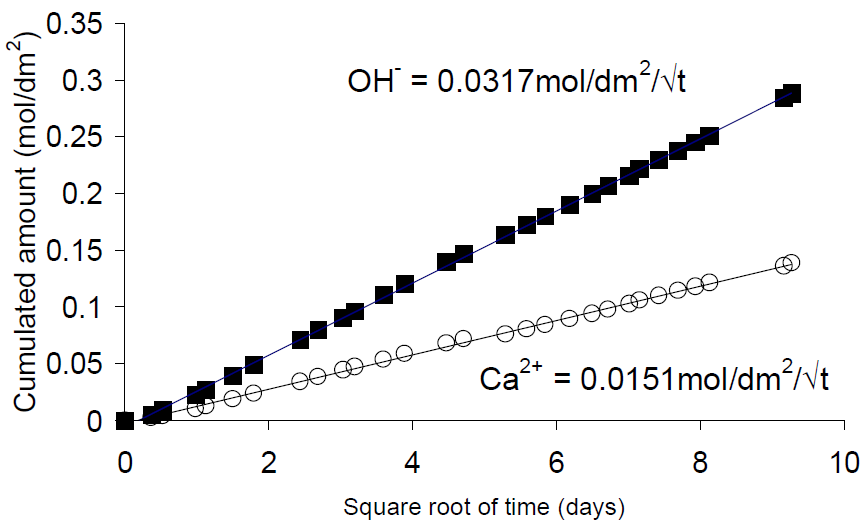 Peycelon et al. (2006) REGC, 10:1107-1125.
TC Regional Workshop on Approaches to Ageing Management of Waste Packages in Storage
Joint ICTP-IAEA Workshop on Degradation Modelling of Disposed Radioactive Wasteforms
9
LEACHING IN PURE WATER
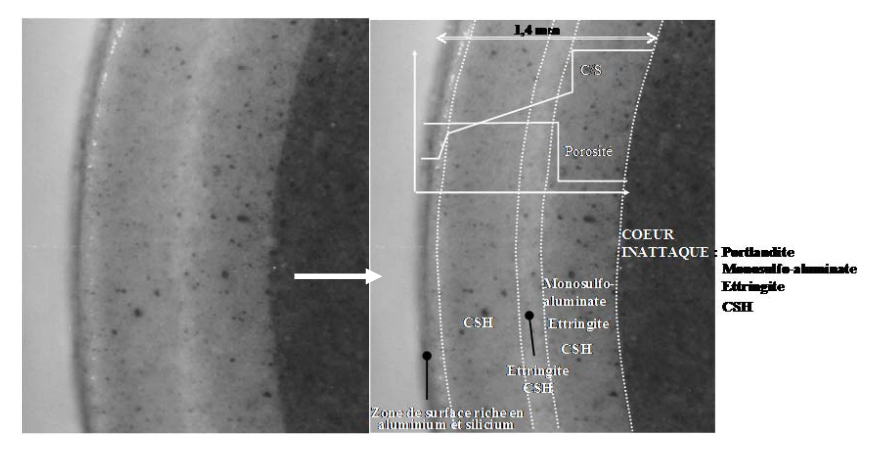 Evolution of the mineralogy:
Pure water is a strong decalcifying agent of cement-based materials :
Visible zonation translating the progressive decalcification of the altered zones
1
2
3
4
5
Mainguy et al. (2000) Cem.Concr.Res 30:83-90.
TC Regional Workshop on Approaches to Ageing Management of Waste Packages in Storage
Joint ICTP-IAEA Workshop on Degradation Modelling of Disposed Radioactive Wasteforms
10
LEACHING IN PURE WATER
Simplified modelling
Leaching of OPC materials in pure water is modelled considering the evolution of calcium only (since all major hydrates contain calcium (CH, CSH, AFm, AFt).
Outputs :
Depth of degradation
Quantities of leached calcium
Inputs :
Initial concentration in the solid phase of Ca and Si
Initial porosity and coefficient of diffusion
TC Regional Workshop on Approaches to Ageing Management of Waste Packages in Storage
Joint ICTP-IAEA Workshop on Degradation Modelling of Disposed Radioactive Wasteforms
11
LEACHING IN PURE WATER
Simplified modelling
Resolution of the mass balance equation for calcium only:
Dissolution of Ca in the solid phase
Diffusion of Ca governed by Fick’s law
TC Regional Workshop on Approaches to Ageing Management of Waste Packages in Storage
Joint ICTP-IAEA Workshop on Degradation Modelling of Disposed Radioactive Wasteforms
12
LEACHING IN PURE WATER
Simplified modelling
Relation between CCa and SCa is based on experimental data.
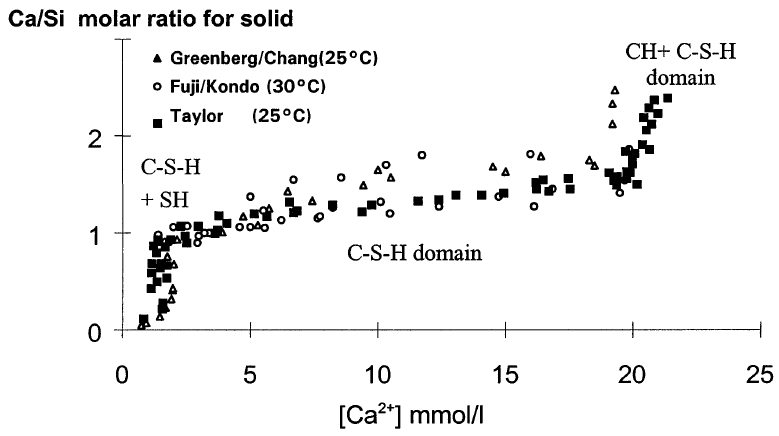 [Ca2+]=21mmol/l
Threshold due to portlandite dissolution
2<[Ca2+]<21mmol/l
Decalcification of C-S-H phase + progressive dissolution of AFm & AFt
[Ca2+]<2mmol/l
Solid phase is constituted of silica gel
Faucon et al. (1998) Cem.Concr.Res., 28:847-857.
TC Regional Workshop on Approaches to Ageing Management of Waste Packages in Storage
Joint ICTP-IAEA Workshop on Degradation Modelling of Disposed Radioactive Wasteforms
13
LEACHING IN PURE WATER
Simplified modelling
The evolution of porosity is linked to mineralogy.
Increase of porosity due to the progressive dissolution of hydrates (AFm+AFt)
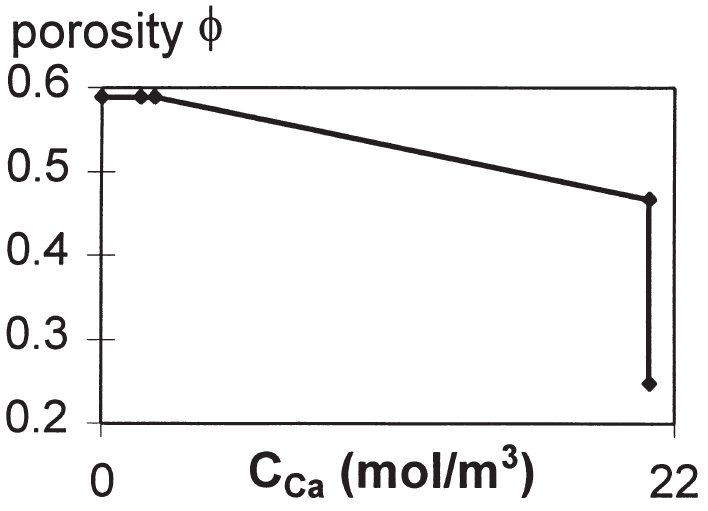 Mainguy et al. (2000) Cem.Concr.Res., 30:83-90.
Increase of porosity due to the dissolution of portlandite
Initial porosity
TC Regional Workshop on Approaches to Ageing Management of Waste Packages in Storage
Joint ICTP-IAEA Workshop on Degradation Modelling of Disposed Radioactive Wasteforms
14
LEACHING IN PURE WATER
Simplified modelling
An empirical relation is established between porosity and coefficient of diffusion.
Based on the determination of De in OPC pastes presenting different porosities (due to different w/c).
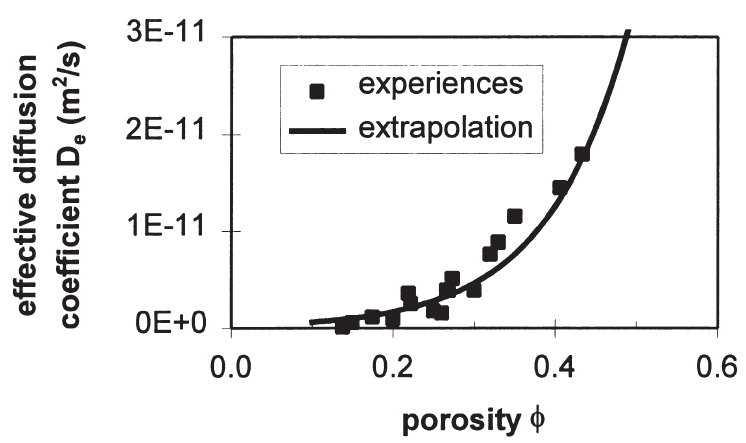 Mainguy et al. (2000) Cem.Concr.Res., 30:83-90.
TC Regional Workshop on Approaches to Ageing Management of Waste Packages in Storage
Joint ICTP-IAEA Workshop on Degradation Modelling of Disposed Radioactive Wasteforms
15
LEACHING IN PURE WATER
Simplified modelling
Outputs:
No detail on the phase assemblage.
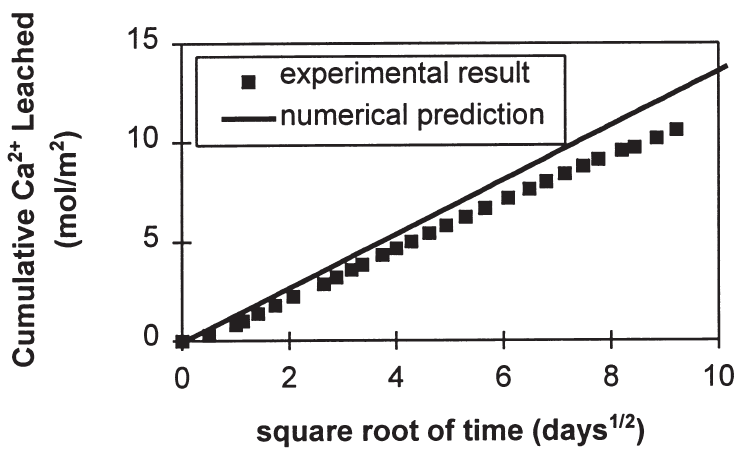 Mainguy et al. (2000) Cem.Concr.Res., 30:83-90.
TC Regional Workshop on Approaches to Ageing Management of Waste Packages in Storage
Joint ICTP-IAEA Workshop on Degradation Modelling of Disposed Radioactive Wasteforms
16
LEACHING IN PURE WATER
Reactive transport modelling
Hydrodynamic processes
Chemical reactions
Diffusion
and
Advection
Dispersion
Dissolution
and
Precipitation
Aqueous reactions
Redox reactions
Sorption
Etc.
TC Regional Workshop on Approaches to Ageing Management of Waste Packages in Storage
Joint ICTP-IAEA Workshop on Degradation Modelling of Disposed Radioactive Wasteforms
17
LEACHING IN PURE WATER
Reactive transport modelling
Leaching of OPC materials in pure water is modelled considering the all the elements (Ca, Si, Al, SO42-).
Hydrodynamic processes
Chemical reactions
TC Regional Workshop on Approaches to Ageing Management of Waste Packages in Storage
Joint ICTP-IAEA Workshop on Degradation Modelling of Disposed Radioactive Wasteforms
18
LEACHING IN PURE WATER
Reactive transport modelling
Clogging
Opening
Variation of porosity calculated with the evolution of the mineralogy.
Variation of De calculated with an empirical relation.
Example : modified Archie’s law
a : empirical fitting parameter
TC Regional Workshop on Approaches to Ageing Management of Waste Packages in Storage
Joint ICTP-IAEA Workshop on Degradation Modelling of Disposed Radioactive Wasteforms
19
LEACHING IN PURE WATER
Peycelon et al. (2006) REGC, 10:1107-1125.
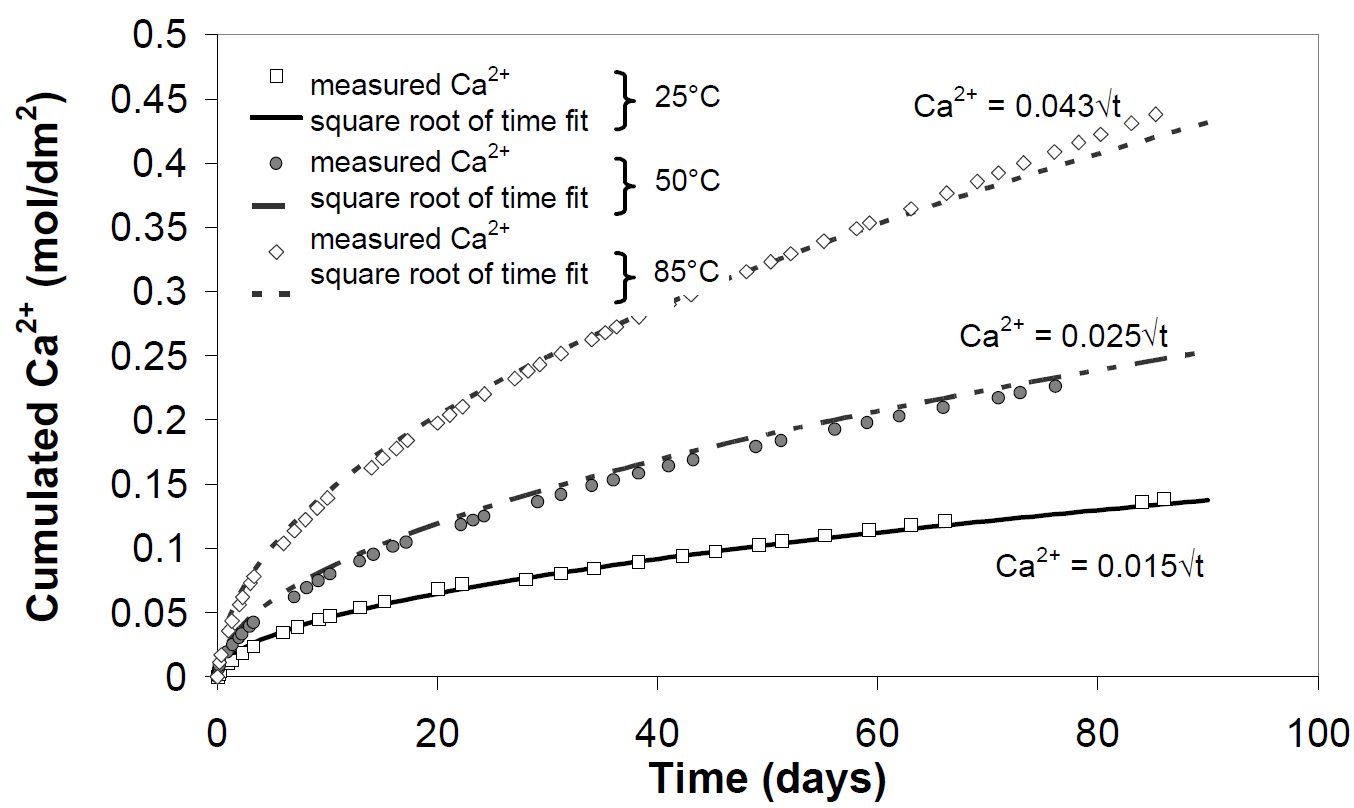 Modelling the leachate composition:
85°C
50°C
Comparison between experimental data and model.
Possibility to take into account the effect of temperature.
25°C
CEM I
85°C
Amount of Ca2+ released (mol/dm²/days1/2)
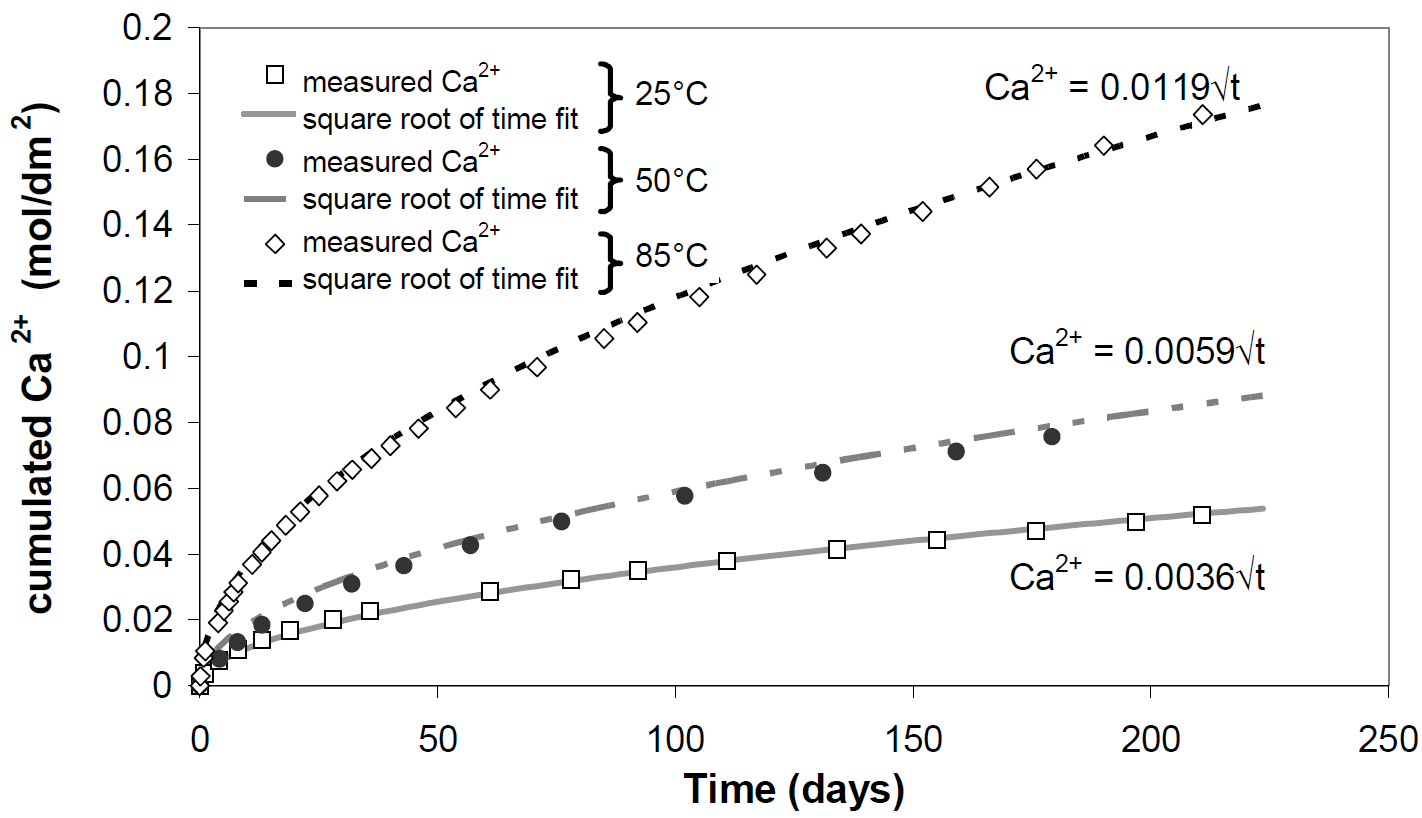 50°C
25°C
CEM V
TC Regional Workshop on Approaches to Ageing Management of Waste Packages in Storage
Joint ICTP-IAEA Workshop on Degradation Modelling of Disposed Radioactive Wasteforms
20
LEACHING IN PURE WATER
van der Lee et al. (2008) ConMod’08
Altered zone
Constant diffusion coefficient
Modelling the mineralogical evolutions:
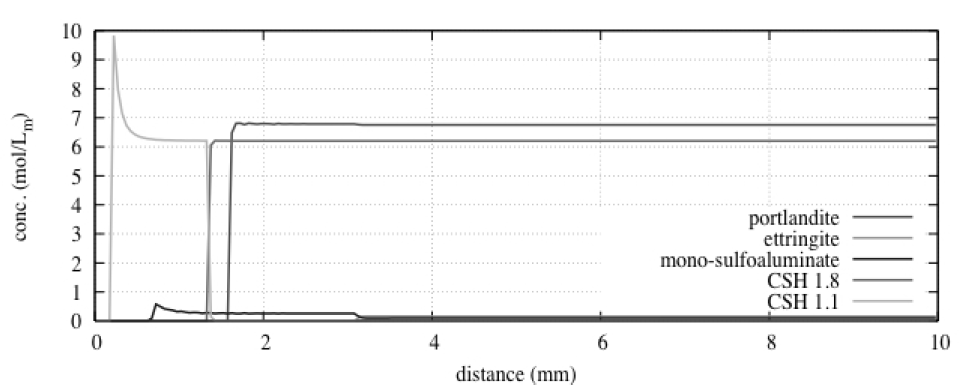 2
1
Unaltered zone
Impact of the opening of the porosity in the degraded zones :
Input and fitting parameters (Archie’s law) :
De(ω0) = 10-11m²/s
ω0 = 0.2
α = 2.8
Decalcification of C-S-H :
CSH1.8 → CSH1.1
Variable diffusion coefficient
Altered zone
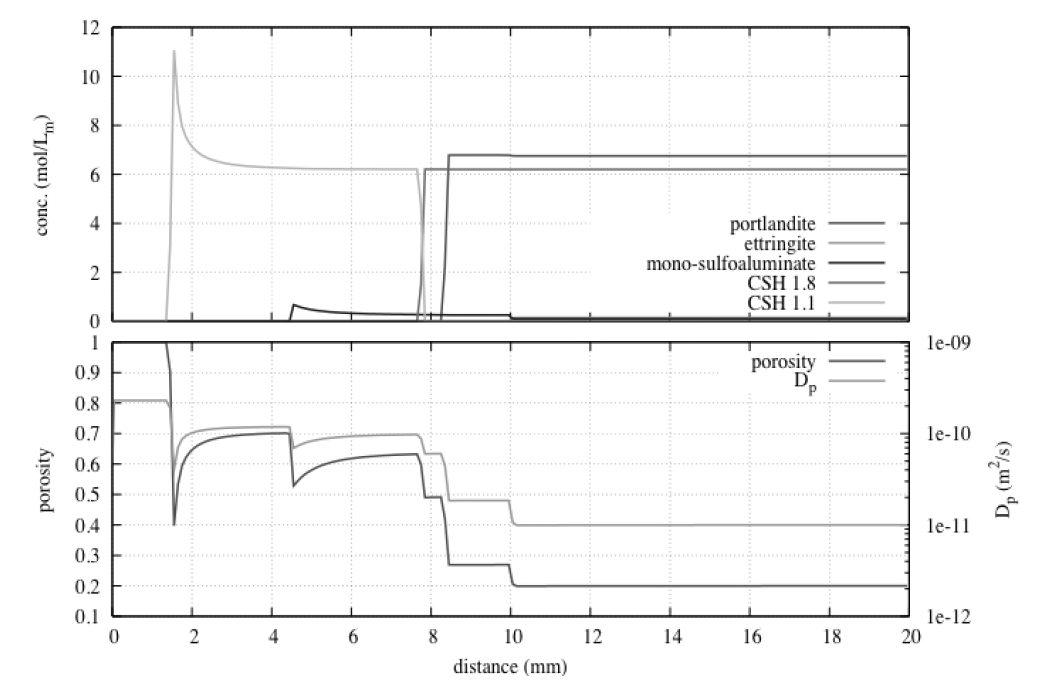 2
1
Unaltered zone
TC Regional Workshop on Approaches to Ageing Management of Waste Packages in Storage
Joint ICTP-IAEA Workshop on Degradation Modelling of Disposed Radioactive Wasteforms
21
LEACHING IN PURE WATER
Simulated mineral composition of a CEM I paste (w/c=0.4) leached for 50 days.
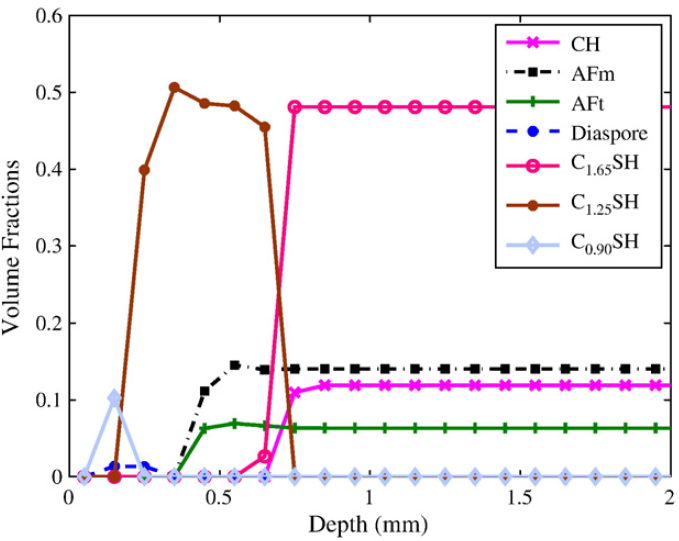 Altered zone
Chemo-mechanical modelling:
Unaltered zone
Modelling the evolutions of Young modulus E using experimental data on the different phases.
Stora et al. (2009) Cem.Concr.Res., 39:763-772.
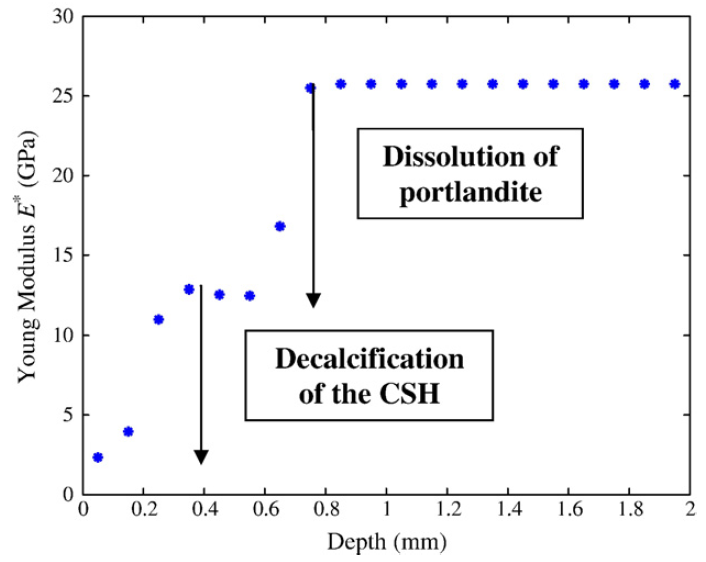 Simulated evolution of the Young modulus
Altered zone
Input
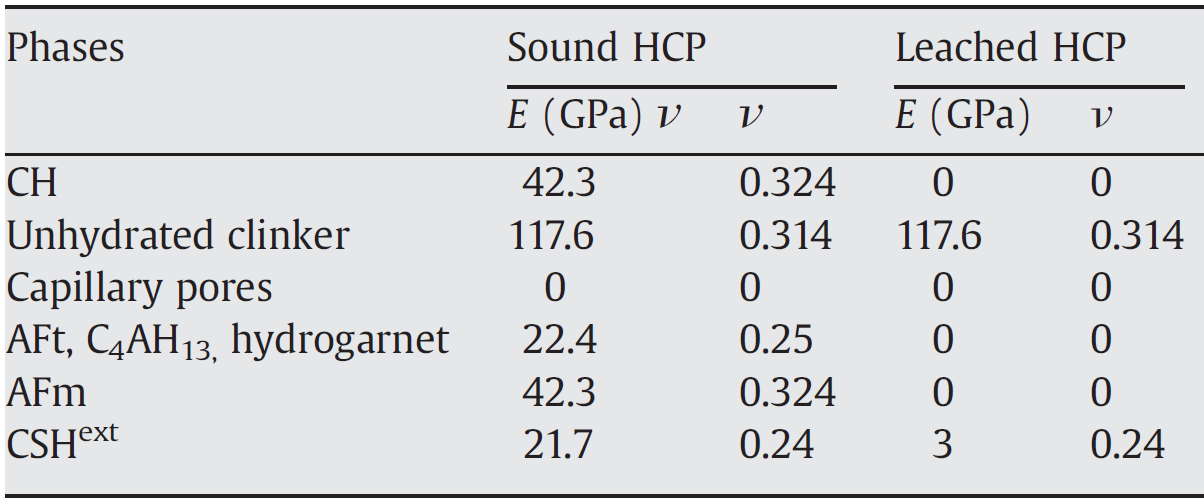 Unaltered zone
TC Regional Workshop on Approaches to Ageing Management of Waste Packages in Storage
Joint ICTP-IAEA Workshop on Degradation Modelling of Disposed Radioactive Wasteforms
22
2
SULPHATEATTACK
TC Regional Workshop on Approaches to Ageing Management of Waste Packages in Storage
Joint ICTP-IAEA Workshop on Degradation Modelling of Disposed Radioactive Wasteforms
23
SULPHATE ATTACK
Description of the general process:
Two phenomena at play:
Leaching from the material
Mass transport of corrosive agents into the material
Ca2+
Calcium aluminate phases
SO42-
TC Regional Workshop on Approaches to Ageing Management of Waste Packages in Storage
Joint ICTP-IAEA Workshop on Degradation Modelling of Disposed Radioactive Wasteforms
24
SULPHATE ATTACK
Experimental set-up :
Planel et al. (2006) Cem.Conc.Res., 36:137-143.
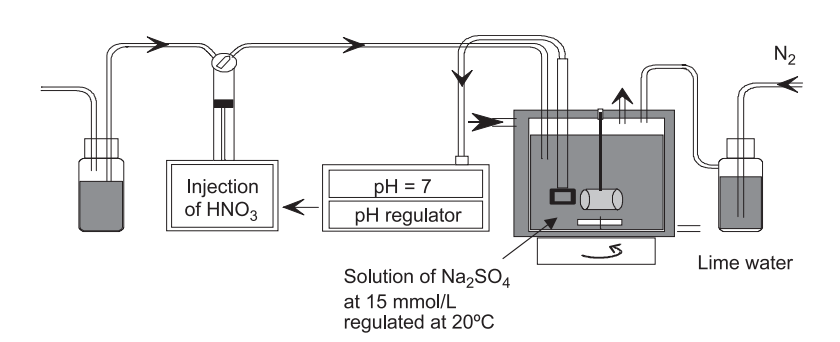 TC Regional Workshop on Approaches to Ageing Management of Waste Packages in Storage
Joint ICTP-IAEA Workshop on Degradation Modelling of Disposed Radioactive Wasteforms
25
SULPHATE ATTACK
Chemical analysis of the leachate:
Planel et al. (2006) Cem.Conc.Res., 36:137-143.
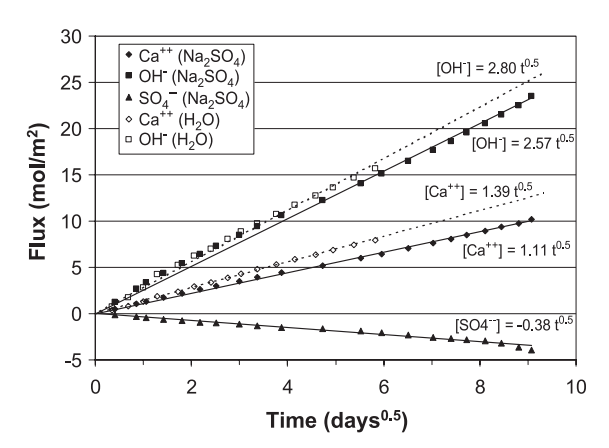 Diffusion of sulphate ions in the material (negative flux)
Fluxes of OH- are similar for leaching in H2O and Na2SO4
Lower flux of Ca2+ in Na2SO4
Ca2+ consumption
TC Regional Workshop on Approaches to Ageing Management of Waste Packages in Storage
Joint ICTP-IAEA Workshop on Degradation Modelling of Disposed Radioactive Wasteforms
26
SULPHATE ATTACK
Mineralogy of the leached zone
Reaction of SO42- with Ca2+ and  Al(OH)4-  to precipitate ettringite and gypsum,
Dissolution and precipitation fronts evolve as the square root of time (diffusion).
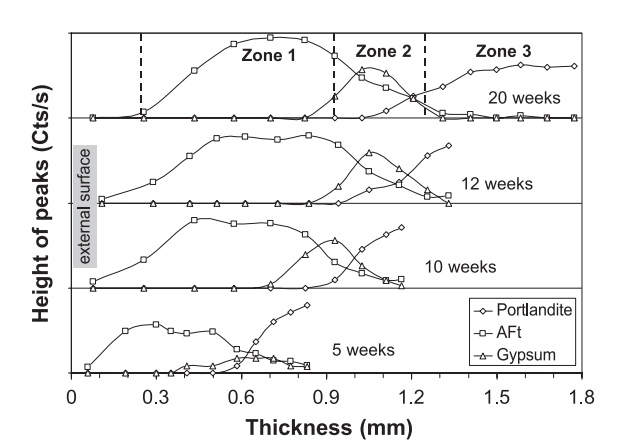 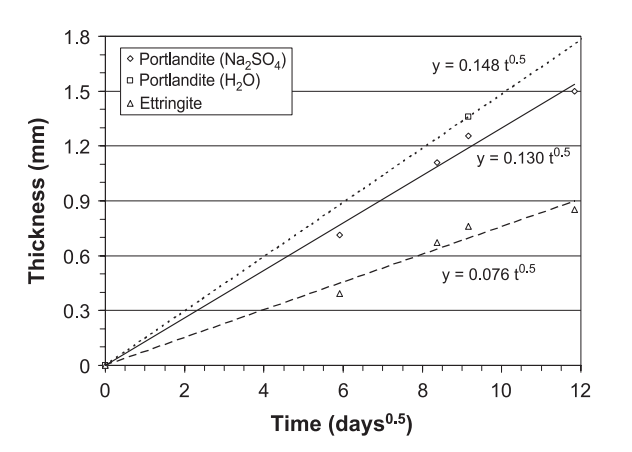 Planel et al. (2006) Cem.Conc.Res., 36:137-143.
TC Regional Workshop on Approaches to Ageing Management of Waste Packages in Storage
Joint ICTP-IAEA Workshop on Degradation Modelling of Disposed Radioactive Wasteforms
27
SULPHATE ATTACK
Planel et al. (2006) Cem.Conc.Res., 36:137-143.
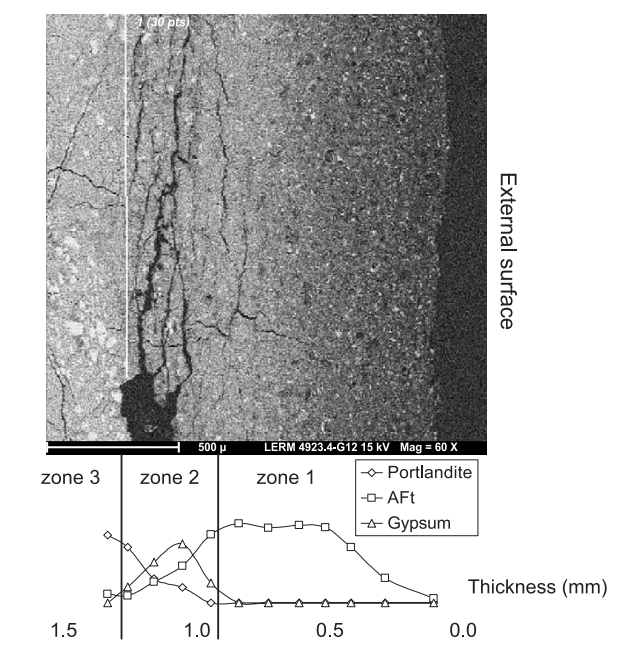 (SEM)
Solid characterisation
Cracking due to internal pressure induced by mineral precipitation 
No cracks in zone 1 (interface with the leachate)
Precipitation of ettringite, total dissolution of portlandite
Major cracks in zone 2
Formation of gypsum & ettringite, presence of portlandite
(XRD)
TC Regional Workshop on Approaches to Ageing Management of Waste Packages in Storage
Joint ICTP-IAEA Workshop on Degradation Modelling of Disposed Radioactive Wasteforms
28
SULPHATE ATTACK
Modelling the mineralogical evolutions :
Chemical-transport modelling of the evolution of the mineralogy of the cement paste
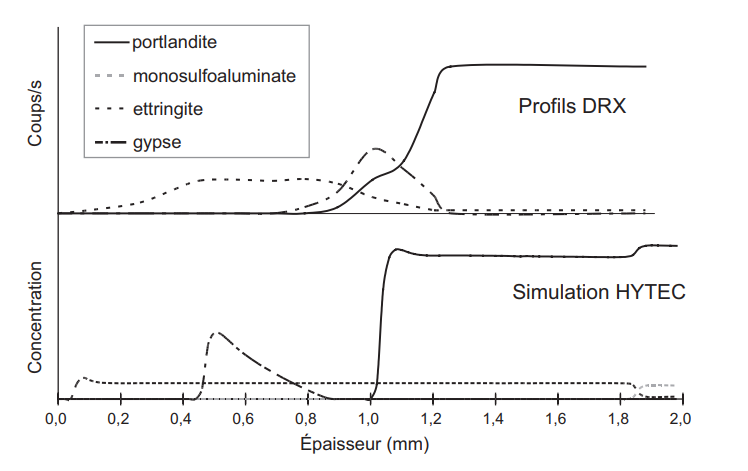 Experimental
(XRD)
Counts
Planel (2002) Ph.D. Thesis
Model
(HYTEC)
Depth (mm)
TC Regional Workshop on Approaches to Ageing Management of Waste Packages in Storage
Joint ICTP-IAEA Workshop on Degradation Modelling of Disposed Radioactive Wasteforms
29
Time
external surface
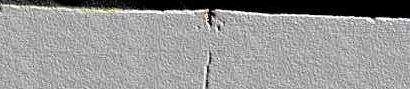 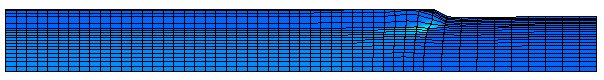 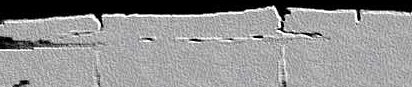 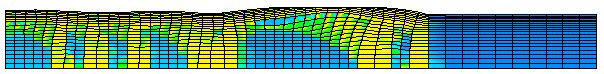 SULPHATE ATTACK
Planel (2002) Ph.D. Thesis
From a chemical model to a mechanical model…
Cracking patterns
Numerical simulation of tensile damage with finite elements (CASTEM).
The internal pressure is estimated according to the mineral volume variation :
TC Regional Workshop on Approaches to Ageing Management of Waste Packages in Storage
Joint ICTP-IAEA Workshop on Degradation Modelling of Disposed Radioactive Wasteforms
30
3
CASE STUDY : CALLOVO-OXFORDIAN GROUNDWATER
TC Regional Workshop on Approaches to Ageing Management of Waste Packages in Storage
Joint ICTP-IAEA Workshop on Degradation Modelling of Disposed Radioactive Wasteforms
31
Case study : COx groundwater
COx pore water composition :
*TIC : Total Inorganic Carbon
In the groundwater, TIC is imposed by a PCO2 30 times higher than atmospheric pressure.
Expected phenomena :
Leaching (pH = 7.1)
Sulphate attack
Other reactants : CO32-, Mg2+
TC Regional Workshop on Approaches to Ageing Management of Waste Packages in Storage
Joint ICTP-IAEA Workshop on Degradation Modelling of Disposed Radioactive Wasteforms
32
Case study : COx groundwater
COx pore water composition :
*TIC : Total Inorganic Carbon
In the groundwater, TIC is imposed by a PCO2 30 times higher than atmospheric pressure.
Parameters to control in an experimental set-up :
Temperature
Composition of the solution : 
Renewal of the leachate
PCO2
TC Regional Workshop on Approaches to Ageing Management of Waste Packages in Storage
Joint ICTP-IAEA Workshop on Degradation Modelling of Disposed Radioactive Wasteforms
33
Case study : COx groundwater
Experimental test in controlled conditions :
Control of the composition of the leaching solution :
pH=7.1 and concentration in carbonates are maintained by controlling the flow of CO2.
Renewal of the leaching solution to maintain the concentrations in other elements approximatively constant and avoid accumulation of leached species.
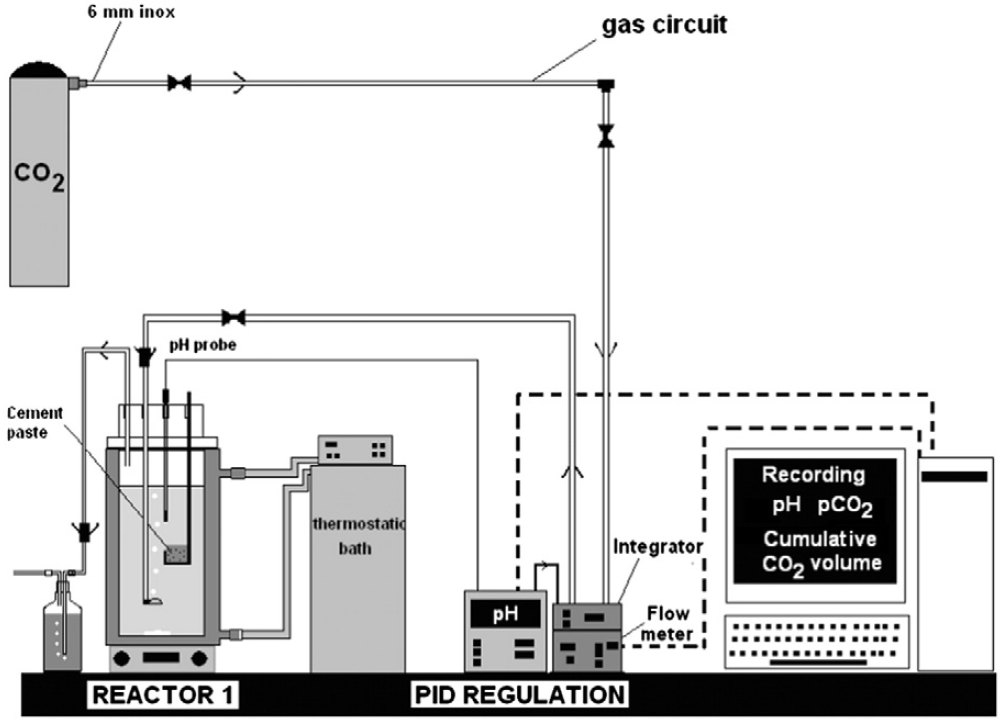 Dauzères et al. (2014) Cem.Concr.Res., 58:76-88.
TC Regional Workshop on Approaches to Ageing Management of Waste Packages in Storage
Joint ICTP-IAEA Workshop on Degradation Modelling of Disposed Radioactive Wasteforms
34
Case study : COx groundwater
Results :
Leaching :
dissolution of portlandite
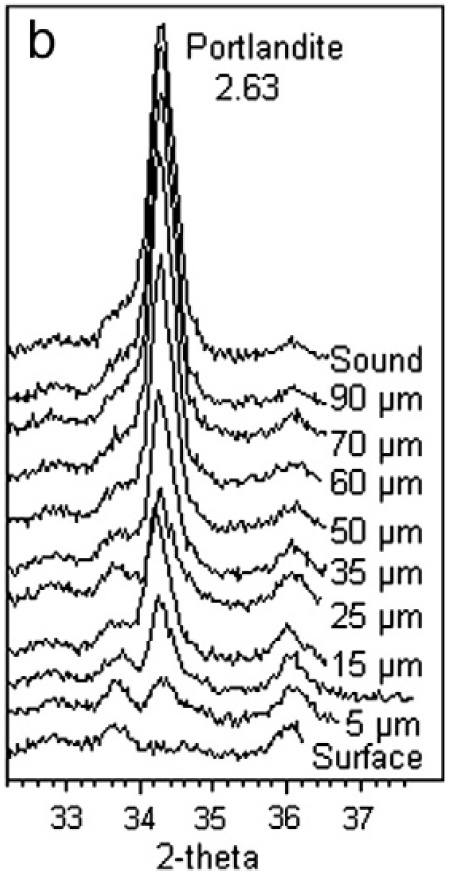 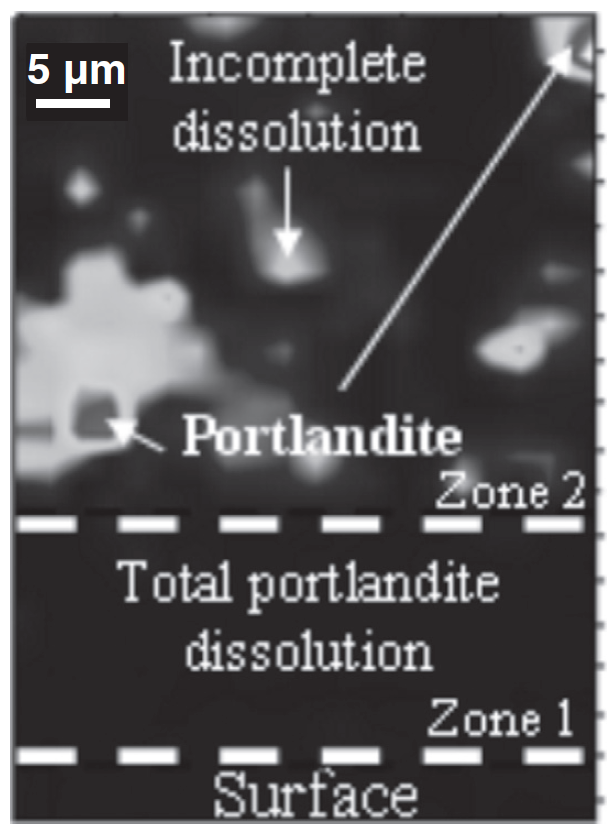 XRD
2D Raman mapping of portlandite
Dauzères et al. (2014) Cem.Concr.Res., 58:76-88.
TC Regional Workshop on Approaches to Ageing Management of Waste Packages in Storage
Joint ICTP-IAEA Workshop on Degradation Modelling of Disposed Radioactive Wasteforms
35
Case study : COx groundwater
Results :
Sulphate attack :
Precipitation of ettringite in the degraded zone
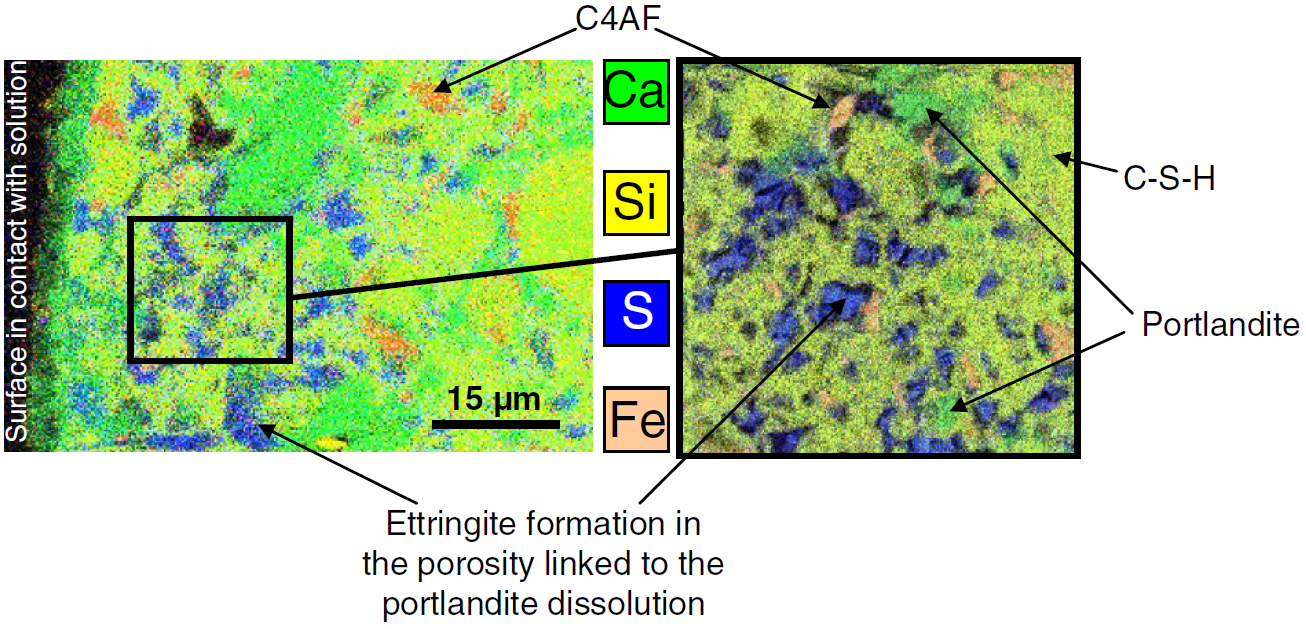 Dauzères et al. (2014) Cem.Concr.Res., 58:76-88.
Elemental mapping (EDX)
TC Regional Workshop on Approaches to Ageing Management of Waste Packages in Storage
Joint ICTP-IAEA Workshop on Degradation Modelling of Disposed Radioactive Wasteforms
36
Case study : COx groundwater
Results :
Action of carbonates and magnesium:
Formation of a dense and magnesium-rich calcite crust on the surface of the sample.
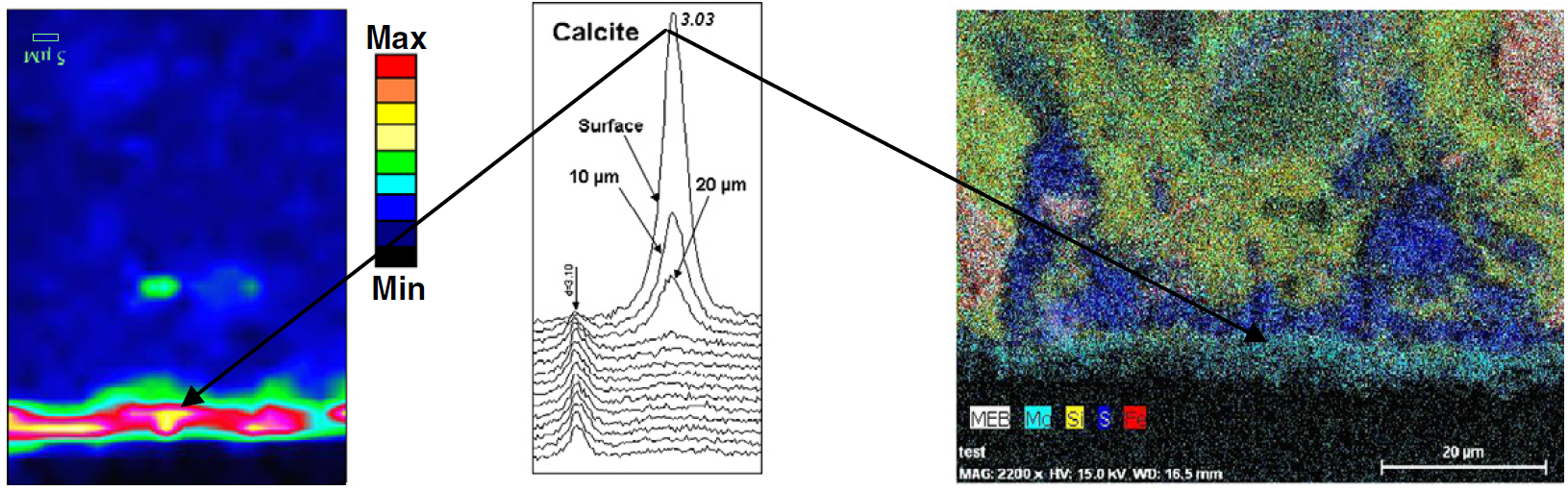 Dauzères et al. (2014) Cem.Concr.Res., 58:76-88.
Elemental mapping (EDX)
XRD
Raman mapping
of calcite
TC Regional Workshop on Approaches to Ageing Management of Waste Packages in Storage
Joint ICTP-IAEA Workshop on Degradation Modelling of Disposed Radioactive Wasteforms
37
Case study : COx groundwater
Adapted from Dauzères (2010) Ph.D. Thesis
Modelling the mineralogical evolutions :
Modelling at 5 months
Calcite
precipitation
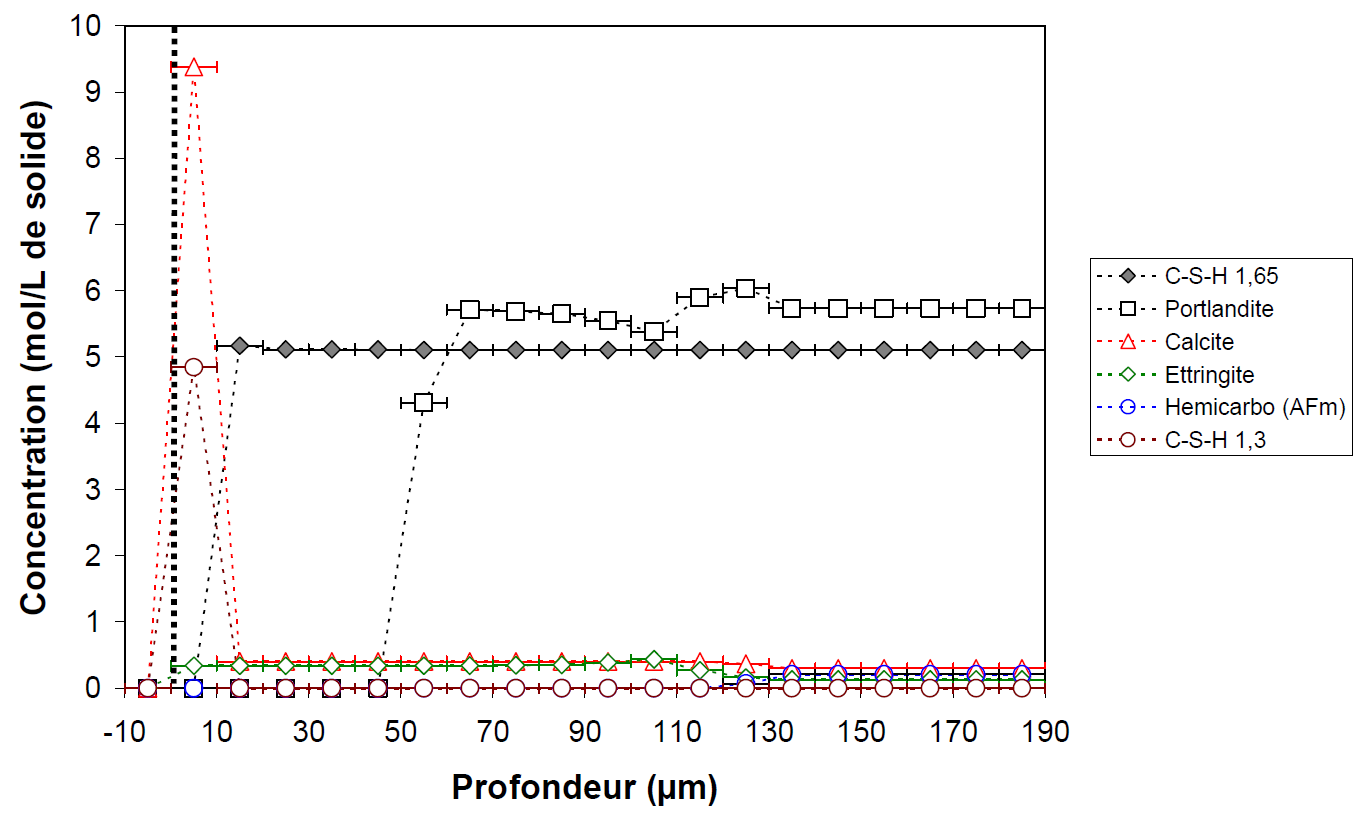 Sound core
Portlandite
dissolution
Model in agreement with experimental results.
C-S-H decalcification
(mol/l)
Ettringite precipitation
Depth (µm)
TC Regional Workshop on Approaches to Ageing Management of Waste Packages in Storage
Joint ICTP-IAEA Workshop on Degradation Modelling of Disposed Radioactive Wasteforms
38
Case study : COx groundwater
Effect of chemical transformation on porosity :
j
k
l
m
No Ca(OH)2
CaCO3
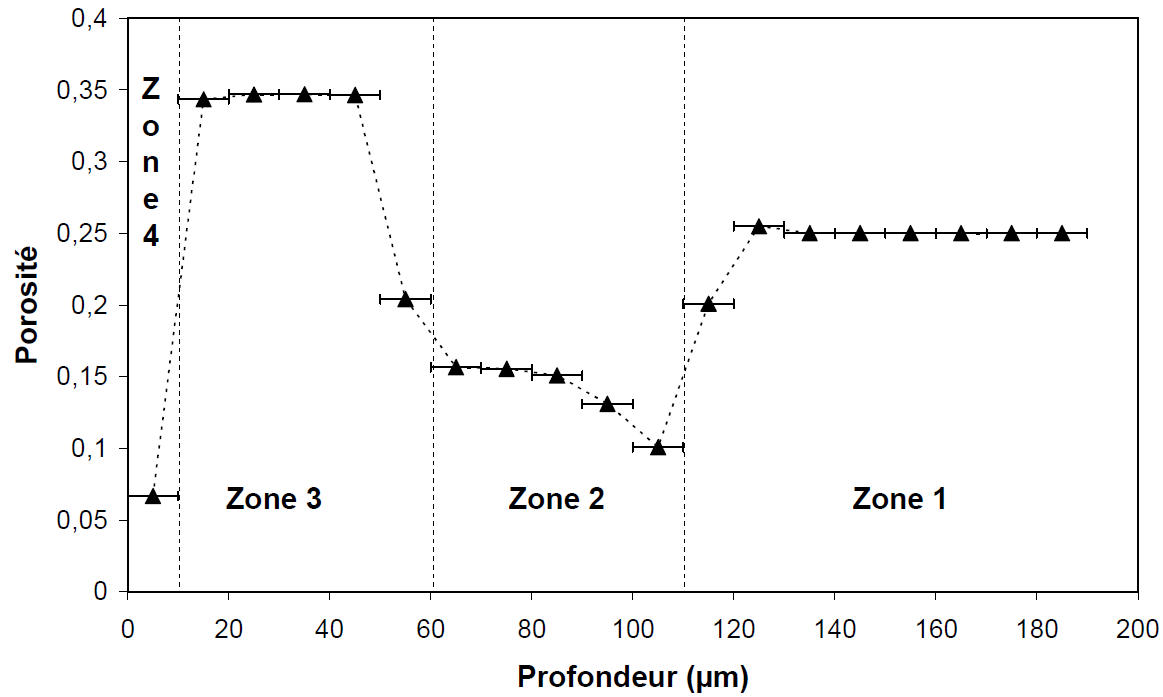 Sound core
Ettringite precipitation
j
Dense calcite crust : low porosity (ω=0.06)
Modelling at 5 months
Competing effects : porosity opening (total dissolution of portlandite) vs. clogging (ettringite precipitation)
→ Overall, porosity opening
k
ω
Adapted from Dauzères (2010) Ph.D. Thesis
l
Ettringite precipitation : porosity clogging
m
Sound core (ω0=0.25)
Depth (µm)
TC Regional Workshop on Approaches to Ageing Management of Waste Packages in Storage
Joint ICTP-IAEA Workshop on Degradation Modelling of Disposed Radioactive Wasteforms
39
Case study : COx groundwater
Impact on ionic transport in the material :
j
k
l
m
No Ca(OH)2
CaCO3
Sound core
Ettringite precipitation
Using an empirical law (such as modified Archie’s law)
De(ω0) = 6.10-12m²/s
ω0 = 0.25
α = 3.5
Modelling at 5 months
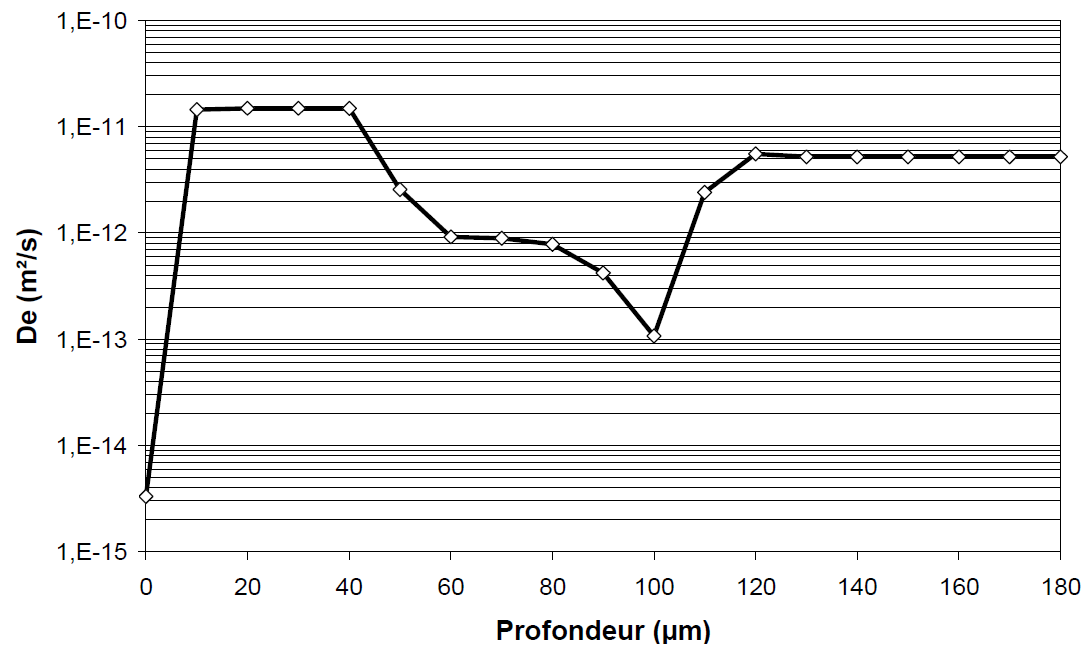 Adapted from Dauzères (2010) Ph.D. Thesis
Depth (µm)
TC Regional Workshop on Approaches to Ageing Management of Waste Packages in Storage
Joint ICTP-IAEA Workshop on Degradation Modelling of Disposed Radioactive Wasteforms
40
SUMMURY
Adaptive experimental set-up to test in different environments.

Control of different experimental parameters (temperature, geometry, composition of the leaching solutions) to facilitate modelling.

Identification of the fundamental mechanisms of alteration of the material.
01
Acquisition of experimental data
02
Modelling the experiment
Fitting of parameters on the experimental data :
Coefficient of diffusion,
Relation between porosity and the coefficient of diffusion,
Etc.

Ensuring the validity of the input data used for modelling (thermodynamics database, initial chemical modelling of the material)
TC Regional Workshop on Approaches to Ageing Management of Waste Packages in Storage
Joint ICTP-IAEA Workshop on Degradation Modelling of Disposed Radioactive Wasteforms
41
Angélique ROUSSELET
angelique.rousselet@cea.fr
CEA, Paris-Saclay Centre
DES/ISAS/DRMP/S2CM/LECBA
TC Regional Workshop on Approaches to Ageing Management of Waste Packages in Storage
Joint ICTP-IAEA Workshop on Degradation Modelling of Disposed Radioactive Wasteforms
18th – 22nd September 2023, Trieste (Italy)